Carbonyl Condensation Reactions
The Aldol Reaction
The mechanism of dehydration consists of two steps: deprotonation followed by loss of ¯OH.
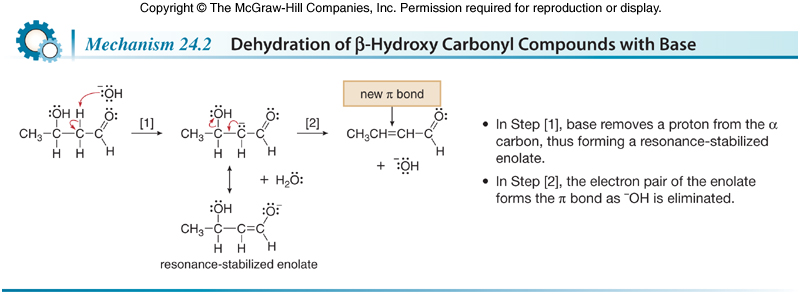 2
Carbonyl Condensation Reactions
The Aldol Reaction
An aldol reaction is often called an aldol condensation because the -hydroxy carbonyl compound that is initially formed loses H2O by dehydration. A condensation reaction is one in which a small molecule, in this case, H2O, is eliminated during the reaction. 
It may or may not be possible to isolate the -hydroxy carbonyl compound under the conditions of the aldol reaction. When the ,-unsaturated carbonyl compound is further conjugated with a carbon-carbon double bond or a benzene ring (as is the case in reaction 2), elimination of H2O is spontaneous and the -hydroxy carbonyl compound cannot be isolated.
3